01
ЗМІНИМО КРАЇНУ РАЗОМ
Органи місцевого самоврядування
Заклади 
освіти
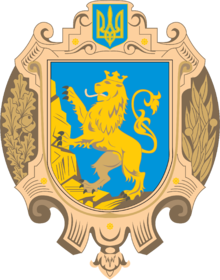 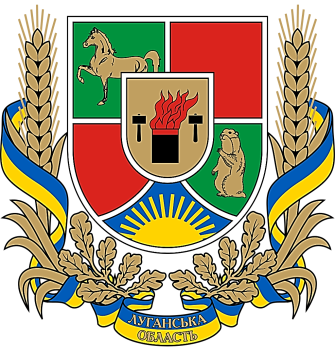 ЦИВІЛЬНА СПІВПРАЦЯ ДЛЯ РОЗБУДОВИ СОЛІДАРНОСТІ
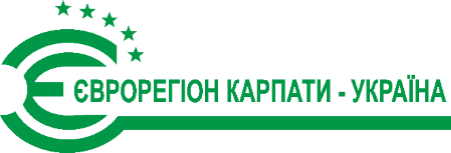 Заклади культури
Медіа
02
ЗМІНИМО КРАЇНУ РАЗОМ
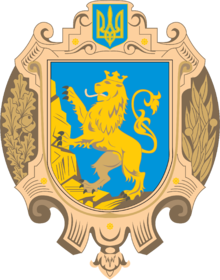 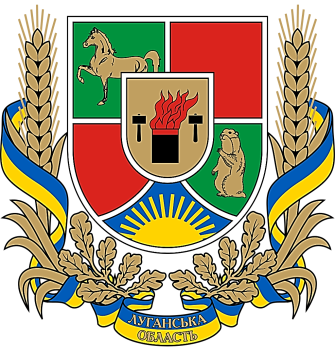 ВІД СПІВПРАЦІ РЕГІОНІВ ДО ПІДТРИМКИ ІНІЦІАТИВ «ЗНИЗУ»
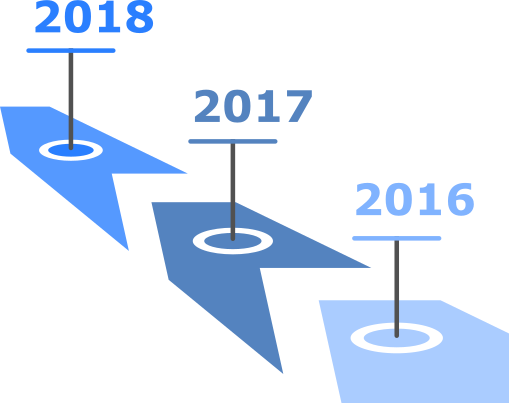 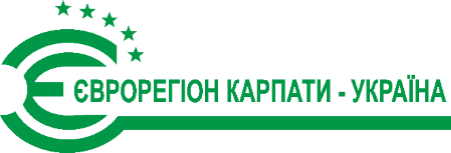 03
КОНКУРСИ ОБМІНІВ МІЖ ЛЬВІВЩИНОЮ І ЛУГАНЩИНОЮ
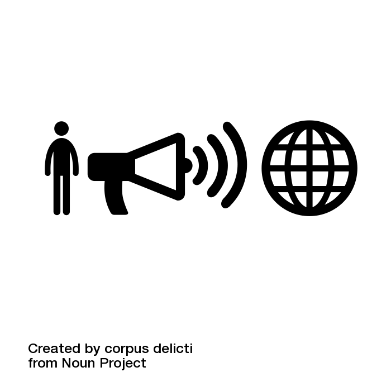 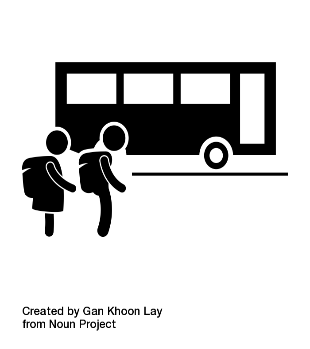 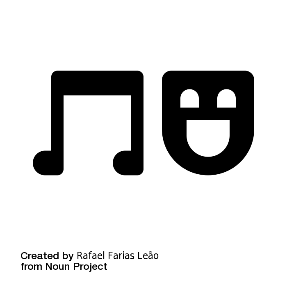 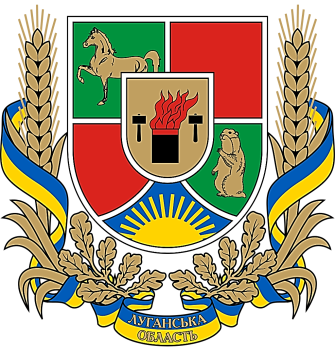 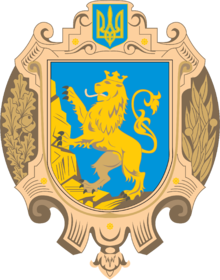 ОСВІТНІ ОБМІНИ
КУЛЬТУРНІ ОБМІНИ
МЕДІЙНІ ОБМІНИ
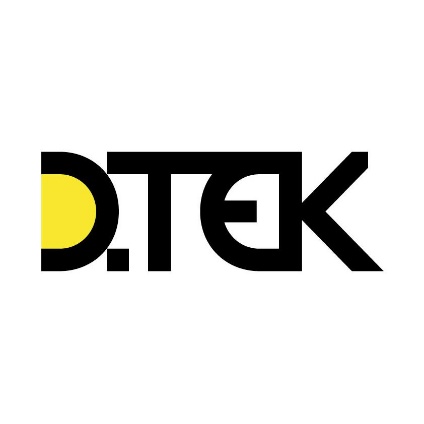 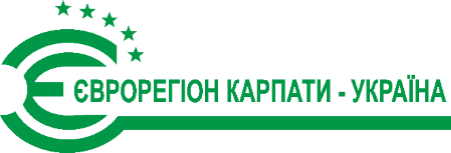 ПІДТРИМКА ВІД БІЗНЕСУ
ОПЕРАТОР
04
ГРАФІК КОНКУРСІВ ОБМІНІВ
16 - 31.05.2018
До 15.05.2018
23.03.2018
19.06.2018
01 - 11.06.2018
До 18.06.2018
05
КОНКУРС ОСВІТНІХ ОБМІНІВ
982
ТИС. ГРН
31
ЗАЯВКА
23
ПЕРЕМОЖЦІ
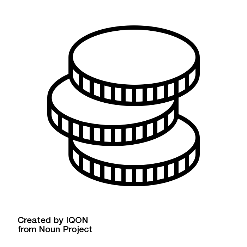 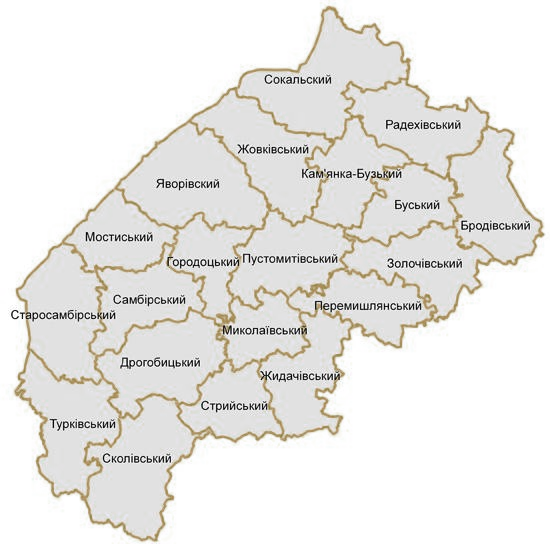 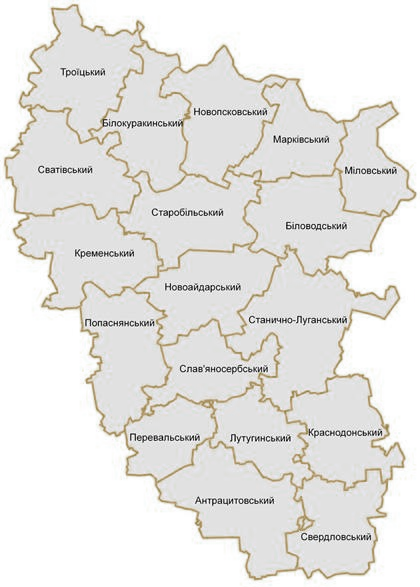 ЗАКЛАДИ ОБЛАСНОГО РІВНЯ
06
КОНКУРС КУЛЬТУРНИХ ОБМІНІВ
500
ТИС. ГРН
18
ЗАЯВОК
12
ПЕРЕМОЖЦІВ
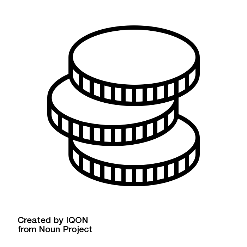 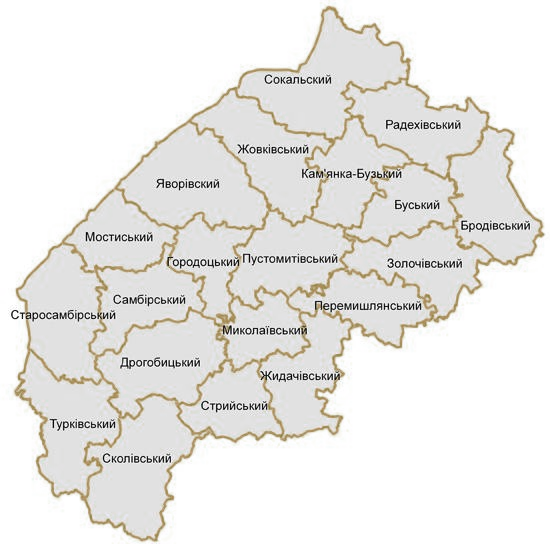 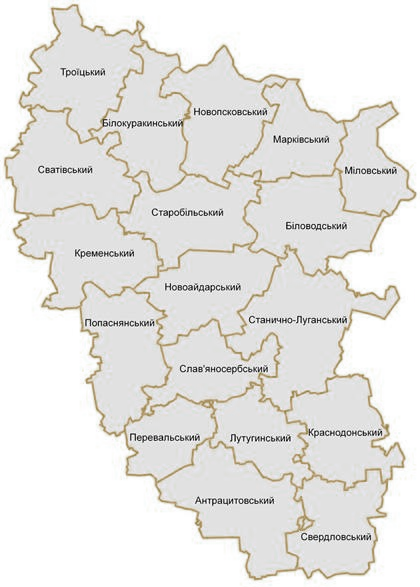 ЗАКЛАДИ ОБЛАСНОГО РІВНЯ – 3 ПРОЕКТИ
07
КОНКУРС МЕДІЙНИХ ОБМІНІВ
495
ТИС. ГРН
7
ЗАЯВОК
5
ПЕРЕМОЖЦІВ
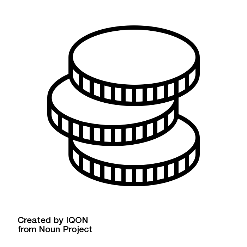 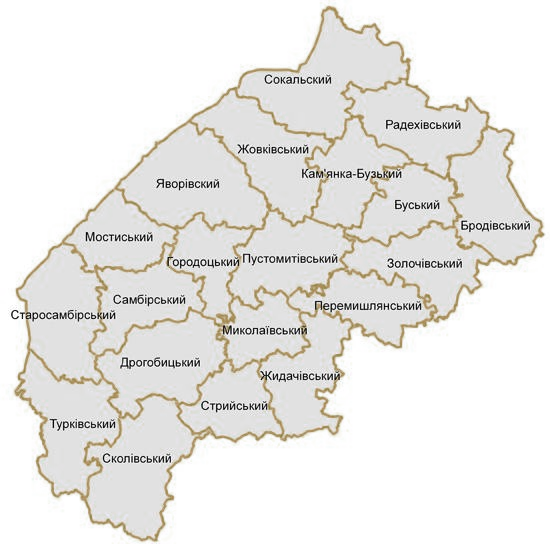 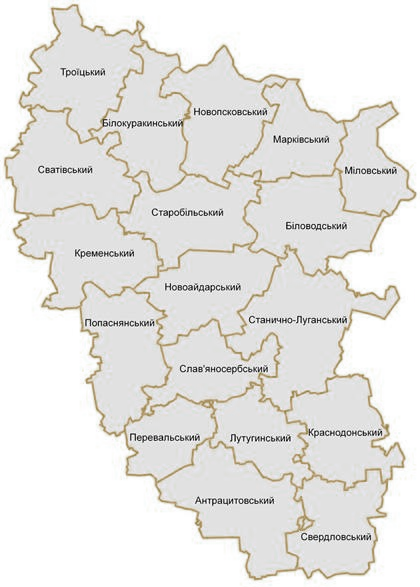 ЗАКЛАДИ ОБЛАСНОГО РІВНЯ – 2 ПРОЕКТИ
08
МІЖРЕГІОНАЛЬНА СПІВПРАЦЯ
2019
СПІЛЬНІ ПЛАНИ
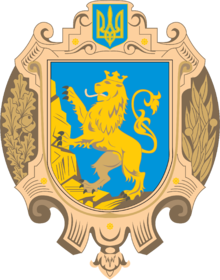 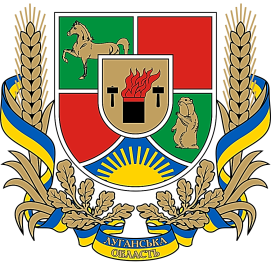 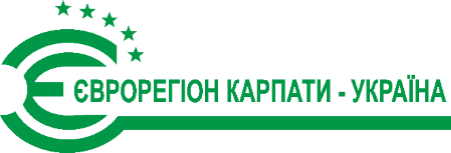 ЗМІНА ПІДХОДІВ
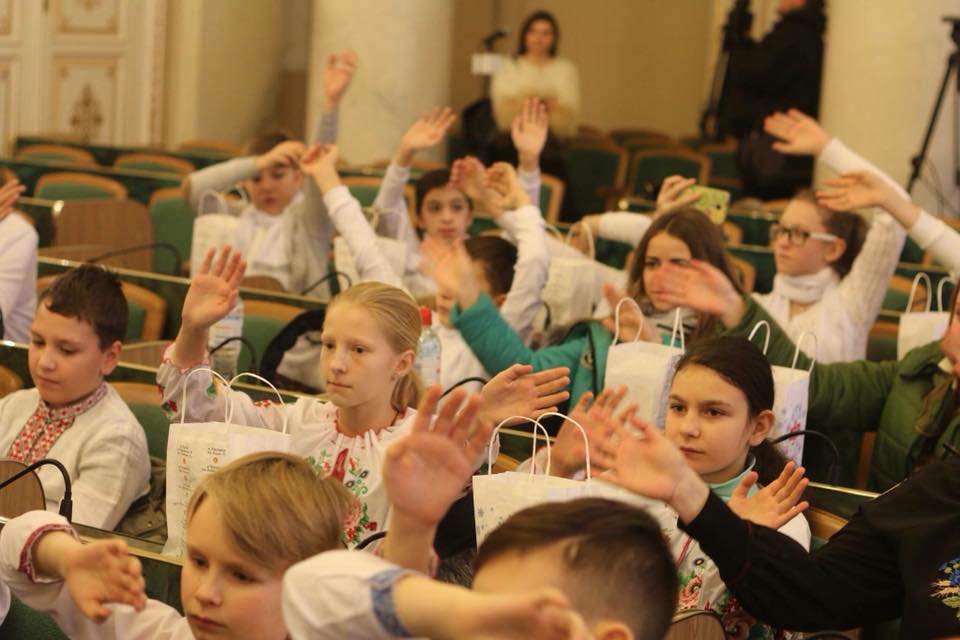 ЗАЛУЧЕННЯ БІЗНЕСУ І ДОНОРІВ
ЗБІЛЬШЕННЯ БЮДЖЕТУ ПРОЕКТІВ